Digital Transformation Programs on Organizational Level in Palestine
Enabel Perspective
Pillar 2: Green Palestine – Climate actions
Pillar 1: Youth Empowrement
EMPOWERED YOUTH IN A GREEN PALESTINE
Education & Learning
Protection & Civic Engagement
Skills, Employment & Entrepre-neurship
Green Economy
Green Municipalities
Waste management and Energy
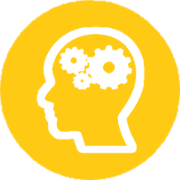 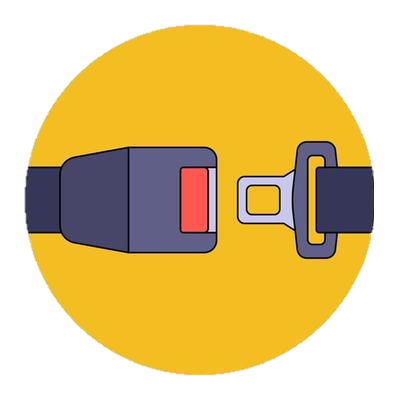 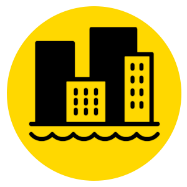 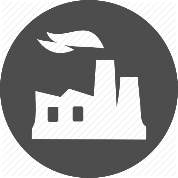 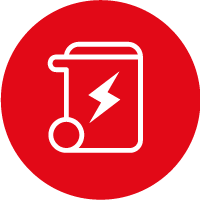 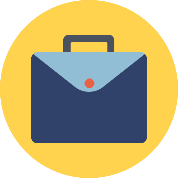 609,662 beneficiaries in West-Bank 
1,021,535 beneficiaries in Gaza
Targeting 27,000 children and youth in the West Bank (incl. EJ) & Gaza
38.1m€
25.7m€
Transformation of the TVET Sector
E-TVET Platform
TVET training using VR
E-learning
Enabel Leading TEI- Digital Economy
Team Europe Initiative:
Five main components where EDPs coordinate their programming:
Trade
Green Economy
Digital Economy
Entrepreneurship
Socio-economic resilience
Digital Economy Component
Institutional/Policy 
Digital Divide
Business competitiveness
Enabel D4D Strategy
Three (3) strategic objectives
Ensure human rights are respected in the cyber space
Empower governmental bodies in their digital leadership skills
Enhance women entrepreneurs in the digital economy

Five (5) enablers
Digital infrastructure and last mile connectivity
Digital services
Digital rights, cybersecurity and data protection
Digital skills
Digital economy: entrepreneurship & Innovation
Principles and values
Inclusion, human-centric, climate, innovation
Digital Transformation Roadmap
Strategic Pillars/Enablers
Pillar 1
Pillar 3
Pillar 5
Digital Rights, Cyber Security, Data Protection and Privacy
Digital Infrastructure and Connectivity
Digital Economy, Innovation & entrepreneurship
Pillar 2
Pillar 4
Digital Skills
Digital Services & Policies